Projekt X
Välkomna

Presentation av varandra
Projekt X
Från nu till och med 21/12
8-9 bowlingträffar
Bowlingutbildning
Projekt X
Fys
SISU
Kost
SISU
Projekt X
Föräldrautbildning
SISU
TUG
Föräldrar och ledarutbildning
Syfte och mål
Beskrivning av syfte med projektet och vårt mål, 

Målsättning från varje deltagare
Schema för året
Kopiera in bild för hela utbildningsplanen

Länk…
Bowling schema för dagen
Spärrtest 4850 	16-17
Teori 		17-18
Teknikträning 	18-19.30
Avslutning		19.30-20.00
Hur filmar vi ett bowlingslag
4850
Spärra en kägla 
5 försök på varje kägla
Sammanlagt 50 slag
Grundteknikövningar
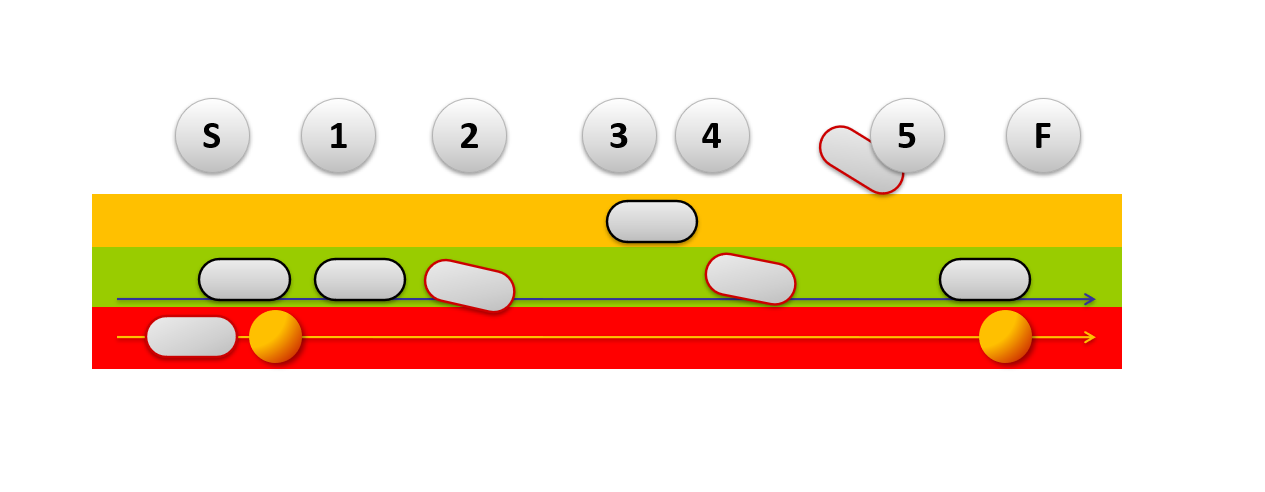 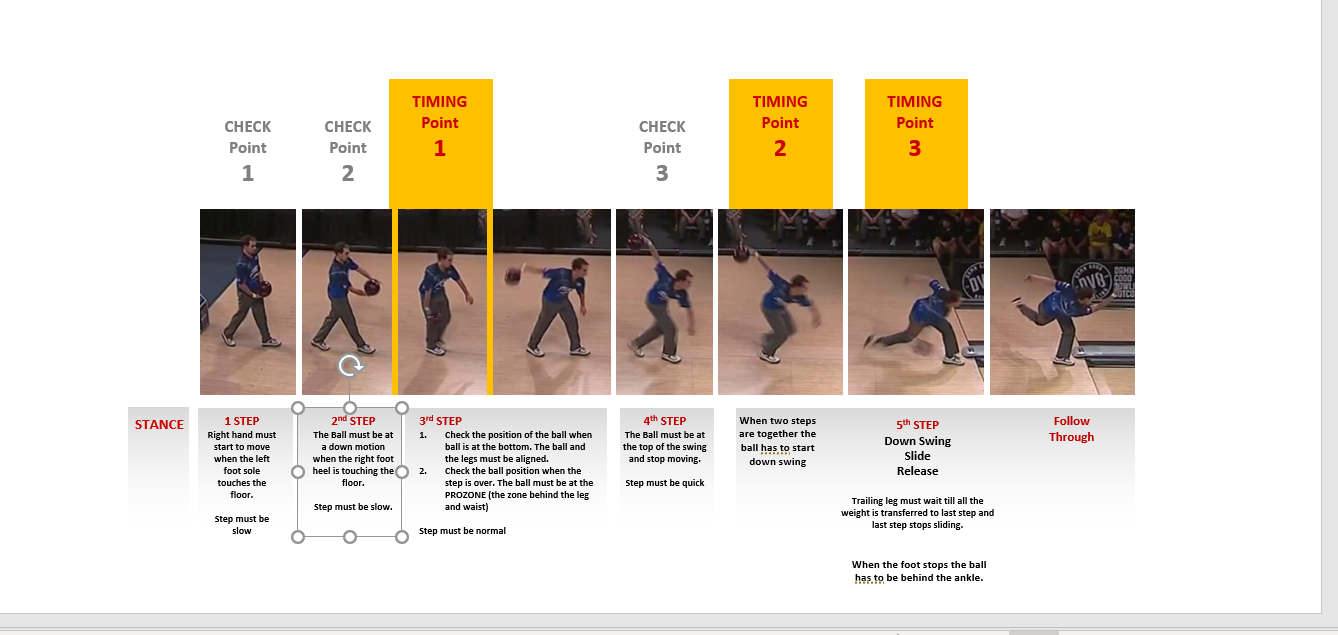 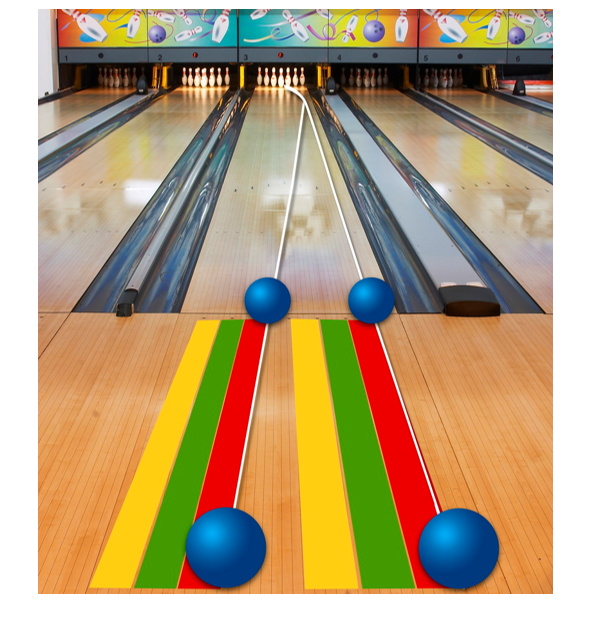 Mellan lektionerna
Mathias finns tillgänglig för support och samtal mellan träningarna. 
Filma (Vanlig mobil räcker)
Skicka via Messenger 
Boka en tid för samtal 
Messengersamtal med video. 
Hur filmar vi varandra?